H2(g) + Cl2(g)
2HCl(g)
3
ΟΞΕΑ - ΒΑΣΕΙΣ - ΟΞΕΙΔΙΑ - ΑΛΑΤΑ
3.5 Χημικές αντιδράσεις
Μερικά είδη χημικών αντιδράσεων
Α. ΟΞΕΙΔΟΑΝΑΓΩΓΙΚΕΣ ΑΝΤΙΔΡΑΣΕΙΣ
Στις αντιδράσεις αυτές ο αριθμός οξείδωσης ορισμένων από τα στοιχεία που συμμετέχουν μεταβάλλεται. Τέτοιες αντιδράσεις απλής μορφής είναι οι συνθέσεις, οι αποσυνθέσεις, οι διασπάσεις, οι αντιδράσεις απλής αντικατάστασης. Υπάρχουν, βέβαια, και αντιδράσεις οξειδοαναγωγής πολύπλοκης μορφής, οι οποίες όμως δε θα μας απασχολήσουν στο κεφάλαιο αυτό.
1.  Αντιδράσεις σύνθεσης
N2(g) + 3H2(g)  2NH3(g)
2K(s) + Cl2(g)   2KCl(s)
C(s) + O2(g)   CO2(g)
3
ΟΞΕΑ - ΒΑΣΕΙΣ - ΟΞΕΙΔΙΑ - ΑΛΑΤΑ
3.5 Χημικές αντιδράσεις
Μερικά είδη χημικών αντιδράσεων
2.Αντιδράσεις αποσύνθεσης και διάσπασης
2HgO(s)  2Hg(l) + O2(g)
CaCO3(s)  CaO(s) + CO2(g)
2KClO3(s)  2KCl(s) + 3O2(g)
3. Αντιδράσεις απλής αντικατάστασης
Μ + Μ΄Χ  ΜΧ + Μ΄
Α + ΨΑ΄  ΨΑ + Α΄
Απαραίτητη προϋπόθεση για να γίνει η αντίδραση απλής αντικατάστασης είναι το Μ να είναι δραστικότερο του Μ΄ και το Α δραστικότερο του Α΄.
ΜΕΤΑΛΛΑ: 
K, Ba, Ca, Na, Mg, Al, Mn, Zn, Fe, Ni, Sn, Pb, H, Cu, Hg, Ag, Pt, Au
                                              Αύξηση δραστικότητας
ΑΜΕΤΑΛΛΑ:
F2, Cl2, Br2, O2, I2, S
3
ΟΞΕΑ - ΒΑΣΕΙΣ - ΟΞΕΙΔΙΑ - ΑΛΑΤΑ
3.5 Χημικές αντιδράσεις
Μερικά είδη χημικών αντιδράσεων
ΣΕΙΡΑ ΔΡΑΣΤΙΚΟΤΗΤΑΣ ΟΡΙΣΜΕΝΩΝ ΜΕΤΑΛΛΩΝ ΚΑΙ ΑΜΕΤΑΛΛΩΝ
γ) Μέταλλο + νερό  …… + Η2
2Na(s) + 2H2O(l)  2NaOH(aq) + H2(g)
Mg(s) + H2O(g)  MgO(s) + H2(g)
3
ΟΞΕΑ - ΒΑΣΕΙΣ - ΟΞΕΙΔΙΑ - ΑΛΑΤΑ
3.5 Χημικές αντιδράσεις
Μερικά είδη χημικών αντιδράσεων
α) Μέταλλο + άλας  άλας + μέταλλο

Zn(s) + CuSO4(aq)  ZnSO4(aq) + Cu(s)
2Na(s) + FeCl2(aq)  2NaCl(aq) + Fe(s)
β) Μέταλλο + οξύ  άλας + Η2

2Al(s) + 6HCl(aq)  2AlCl3(aq) + 3H2(g)
3
ΟΞΕΑ - ΒΑΣΕΙΣ - ΟΞΕΙΔΙΑ - ΑΛΑΤΑ
3.5 Χημικές αντιδράσεις
Μερικά είδη χημικών αντιδράσεων
1. Αντιδράσεις διπλής αντικατάστασης
Α+Β- + Γ+Δ-  Α+Δ- + Γ+Β-
3
ΟΞΕΑ - ΒΑΣΕΙΣ - ΟΞΕΙΔΙΑ - ΑΛΑΤΑ
3.5 Χημικές αντιδράσεις
Μερικά είδη χημικών αντιδράσεων
Β.  ΜΕΤΑΘΕΤΙΚΕΣ ΑΝΤΙΔΡΑΣΕΙΣ
Στις αντιδράσεις αυτές οι αριθμοί οξείδωσης όλων των στοιχείων που μετέχουν στην αντίδραση παραμένουν σταθεροί. Τέτοιες αντιδράσεις είναι οι αντιδράσεις διπλής αντικατάστασης και η εξουδετέρωση.
AgNO3(aq) + NaCl(aq)  NaNO3(aq) + AgCl

Na2CO3(aq) + Ca(OH)2(aq)   2NaOH(aq) + CaCO3

BaCl2(aq) + 2HNO3(aq)  Ba(NO3)2(aq) + 2HCl
ΠΙΝΑΚΑΣ 3.1: Κυριότερα αέρια και ιζήματα
ΑΕΡΙΑ:  HF, HCl, HBr, HI, H2S, HCN, SO2, CO2, NH3

ΙΖΗΜΑΤΑ:  AgCl, AgBr, AgI, BaSO4, CaSO4, PbSO4
Όλα τα ανθρακικά άλατα εκτός από K2CO3, Na2CO3, (NH4)2CO3.
Όλα τα θειούχα άλατα εκτός από K2S, Na2S, (NH4)2S.
Όλα τα υδροξείδια των μετάλλων εκτός από KOH, NaOH, Ca(OH)2, Ba(OH)2
3
ΟΞΕΑ - ΒΑΣΕΙΣ - ΟΞΕΙΔΙΑ - ΑΛΑΤΑ
3.5 Χημικές αντιδράσεις
Μερικά είδη χημικών αντιδράσεων
Εδώ πρέπει να υπογραμμίσουμε ότι μία αντίδραση διπλής αντικατάστασης γίνεται μόνο εφόσον ένα από τα προϊόντα της αντίδρασης:

«πέφτει» ως ίζημα (καταβύθιση).
εκφεύγει ως αέριο από το αντιδρών σύστημα
είναι ελάχιστα ιοντιζόμενη ένωση, δηλαδή διίσταται σε πολύ μικρό   ποσοστό.
Παρατήρηση: Το ανθρακικό οξύ (Η2CO3) και  το θειώδες οξύ (H2SO3) είναι ασταθείς ενώσεις, ενώ το υδροξείδιο του αμμωνίου (ΝΗ4ΟΗ) είναι μόριο υποθετικό. Γι’ αυτό στη θέση των προϊόντων γράφουμε:

CO2 + H2O    αντί  H2CO3 
SO2 + H2O     αντί   H2SO3
NH3 + H2O    αντί    NH4OH
3
ΟΞΕΑ - ΒΑΣΕΙΣ - ΟΞΕΙΔΙΑ - ΑΛΑΤΑ
3.5 Χημικές αντιδράσεις
Μερικά είδη χημικών αντιδράσεων
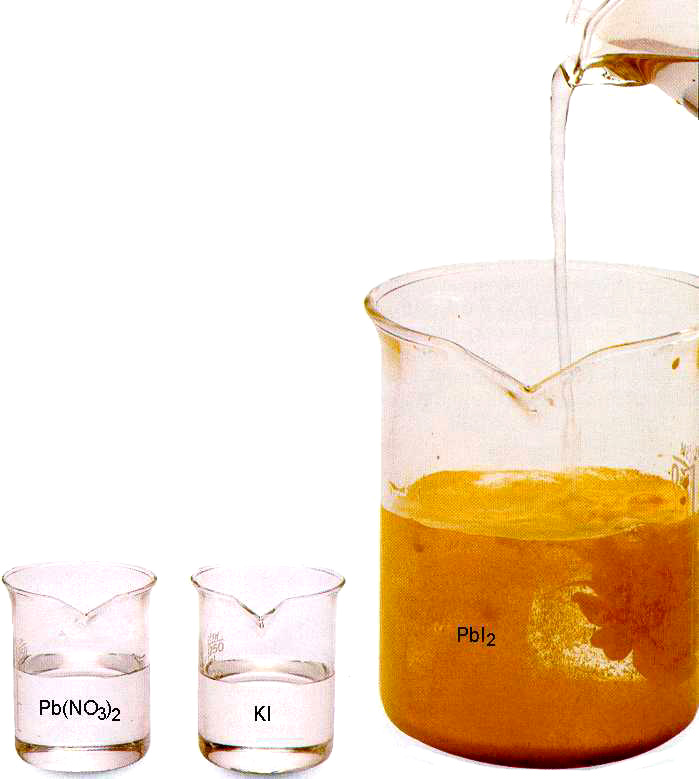 3
ΟΞΕΑ - ΒΑΣΕΙΣ - ΟΞΕΙΔΙΑ - ΑΛΑΤΑ
3.5 Χημικές αντιδράσεις
Μερικά είδη χημικών αντιδράσεων
2. Εξουδετέρωση
Η+ + ΟΗ-  Η2Ο
Εξαιτίας της αντίδρασης αυτής πολλές φορές «εξαφανίζονται» (εξουδετερώνονται) τόσο οι ιδιότητες του οξέος (που οφείλονται στα Η+) όσο και οι ιδιότητες της βάσης (που οφείλονται στα ΟΗ-). Γι’ αυτό και η αντίδραση ονομάζεται εξουδετέρωση.
NaOH­(aq) + HCl(aq)  NaCl(aq) + H2O(l)

H2SO4(aq) + 2KOH(aq)  K2SO4(aq) + 2H2O(l)

3Ca(OH)2(aq) + 2H3PO4(aq)  Ca3(PO4)2 + 6H2O(l)
3
ΟΞΕΑ - ΒΑΣΕΙΣ - ΟΞΕΙΔΙΑ - ΑΛΑΤΑ
3.5 Χημικές αντιδράσεις
Μερικά είδη χημικών αντιδράσεων
Οι αντιδράσεις που προηγήθηκαν αποτελούν παραδείγματα πλήρους εξουδετέρωσης, οπότε το άλας που σχηματίζεται είναι ένα ουδέτερο ή κανονικό άλας. Στην περίπτωση που η εξουδετέρωση είναι μερική, είναι δυνατόν να σχηματιστούν όξινα ή βασικά άλατα (π.χ. KHSO4 και Ca(OH)Cl). Αυτές όμως οι αντιδράσεις παρασκευής όξινων και βασικών αλάτων είναι πέρα από τα πλαίσια των μαθημάτων που δίνονται σ’ αυτό το βιβλίο.
N2O5(aq) + 2NaOH(aq)  2NaNO3(aq) + H2O(l)
όξινο οξείδιο   βάση	         άλας

CaO(aq) + 2HCl(aq)  CaCl2(aq) + H2O(l)
βασικό οξείδιο   οξύ
Μία εξαίρεση:
Στις αντιδράσεις της ΝΗ3 με οξέα και στις αντιδράσεις μεταξύ όξινων και βασικών οξειδίων δεν έχουμε παραγωγή νερού. Π.χ.
2NH3(aq) + H2SO4(aq)  (NH4)2SO4(aq)
3SO3 + Fe2O3  Fe2(SO4)3(aq)